Муниципальное казенное дошкольное
образовательное учреждение детский сад комбинированного вида
 №10, г.Сим,
Ашинского района, Челябинской области
Проект
«Зимующие птицы»
Автор: Коростелева Т. И.
2014 г.
«Боги дали нам птиц, чтобы мы видели, что такое красота».

Конфуций
О проекте
Тип проекта: 
информационно-творческий, практико-ориентированный, с заданным результатом и элементами продуктивной деятельности.

Участники проекта: 
дети старшей логопедической группы, воспитатели, родители, логопед, музыкальный работник, физ. работник.

Срок реализации: среднесрочный.

Формы работы: 
игровая, подготовительная, продуктивная, работа с родителями.

Проблема:  
недостаточное представление детей о жизни птиц в зимний период.
Охватываемые 
образовательные области
«Познание»
«Коммуникация»
«Чтение художественной литературы»
«Художественное творчество»
«Социализация»
«Музыка»
«Физическое воспитание»
«Труд»
«Безопасность»
«Здоровье»
Цель: формирование экологических знаний о зимующих птицах и ответственного бережного отношения к ним.
Задачи: 
пополнить предметно-развивающую среду по теме проекта;
формировать понятие «зимующие птицы»;
повысить познавательную и творческую активность детей в результате использования продуктивных видов деятельности;
активировать речевую деятельность, мелкую моторику, коммуникативные навыки;
привлечь детей и родителей к помощи птицам в трудных зимних условиях.
Этапы реализации 
проекта
I этап – подготовительный
II этап – основной (практический)
III этап - заключительный
I Этап
Определение  проблемы, цели, задач проекта
Создание необходимых условий для реализации проекта
Перспективное планирование
Изучение литературы, подбор материала, разработка конспектов, сценариев мероприятий
Анкетирование родителей
Мониторинг
II Этап
Внедрение в воспитательно-образовательный процесс эффективных приемов и методов расширения знаний дошкольников о зимующих птицах.
III Этап
Обработка результатов по реализации проекта (диагностика)
Презентация проекта на педагогическом проекте
Организация выставки «Лучшая кормушка для птиц»
Проведение итогового мероприятия «Праздник птиц»
Организация фото-выставки «Дети и птицы»
Наблюдение
Рассматривание иллюстраций
Исследовательская деятельность
Беседы
Труд, игра
Формы и методы работы с детьми
Прогулки, экскурсии
Чтение художественной литературы
Театрализованная деятельность
Ведение календаря природы
НОД
Познавательная
Деятельность (ФЦКМ)
Тема: «Зимующие птицы»
Цель: 
Закрепить и уточнить представление о зимующих птицах
Развивать речь и коммуникативность
Воспитание заботливого отношения к птицам
Расширять словарный запас по теме
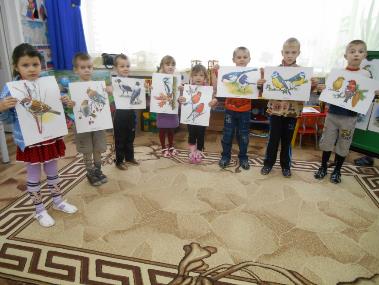 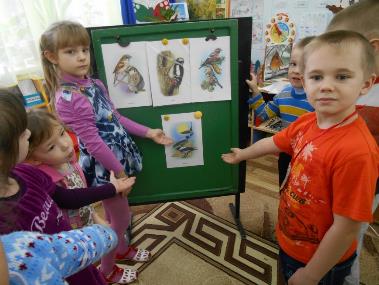 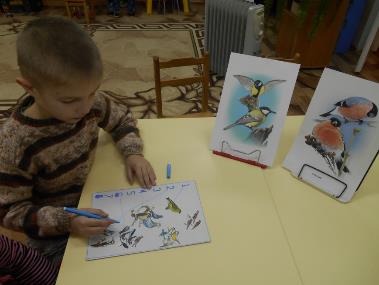 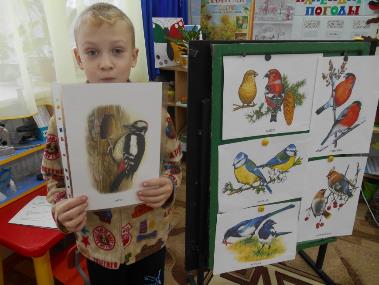 Познавательная
Деятельность (ФЭМП)
Тема:
«Зима и зимующие птицы»
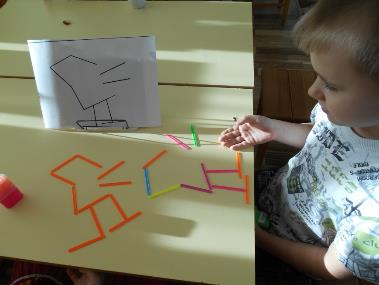 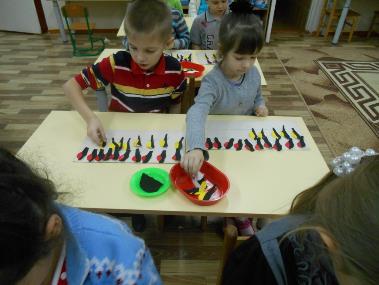 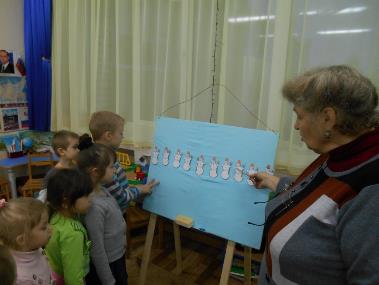 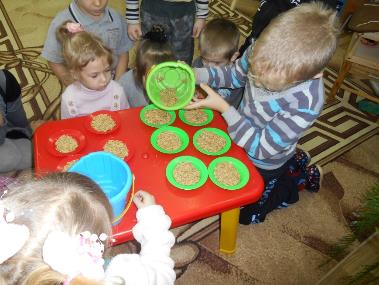 Коммуникация
Чтение рассказов: Н. Сладков «Курорт Сосулька», В. Бианки «Сова»,  Скребицкий Г. «Берегите птиц», Н. Тургенев «Воробей», М. Пришвин «Птицы зимой», П. Соколов «Снегирь».
Просмотр мультфильма «Таёжная сказка».
Просмотр презентации «Зимующие птицы».
Творческое рассказывание: по серии картинок «Птицы на кормушке», составление описательного рассказа по схеме-модели.
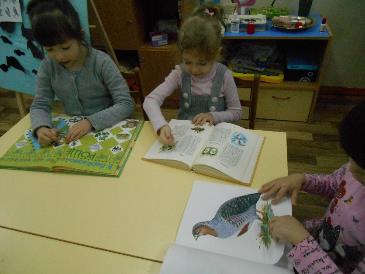 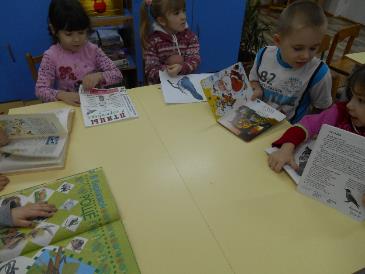 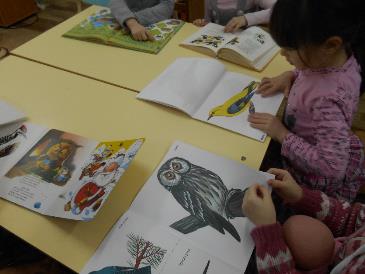 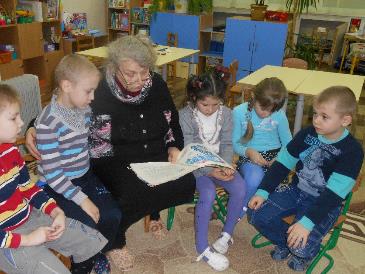 Беседы:
«Народные приметы»
«Почему радуются, грустят растения, бабочка, птицы?»
«Меню птиц»
«Пользу или вред приносит птицы?»
«Как дети с родителями заботятся о птицах зимой?»
Решение проблемных ситуаций

«Можно ли прожить без птиц?»
«Что может произойти, если не подкармливать птиц зимой:»
Что бы вы сделали, если бы увидели выпавшего из гнезда птенца?
Наблюдения за зимующими птицами
Наблюдение за синицей, вороной, голубями, снегирем, свиристелью, воробьями.
Сравнительное наблюдение снегиря и голубя.
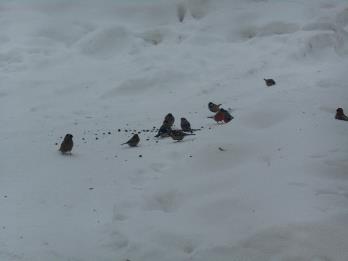 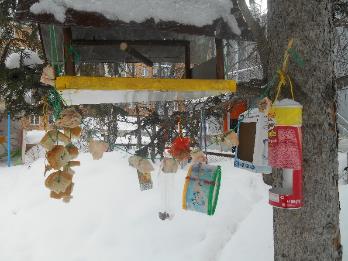 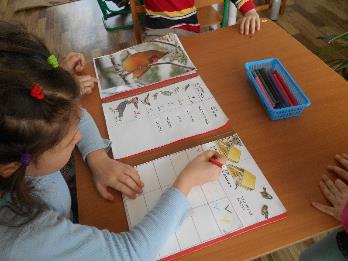 Художественное
творчество
«Мы рисуем»
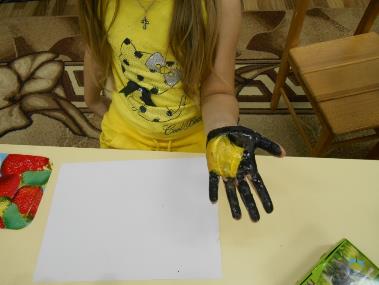 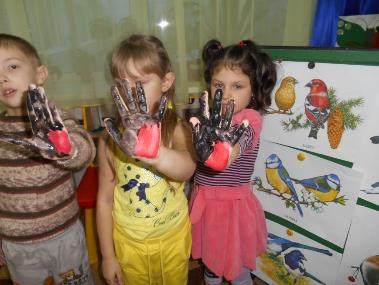 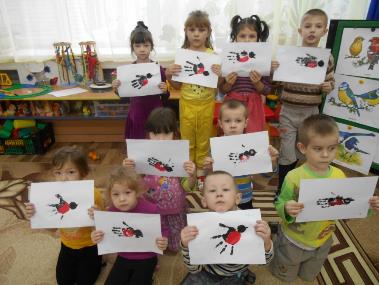 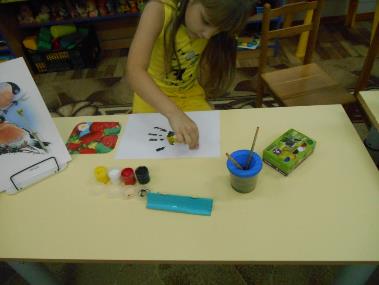 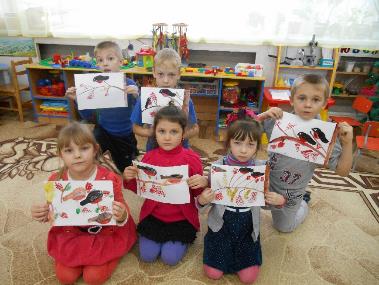 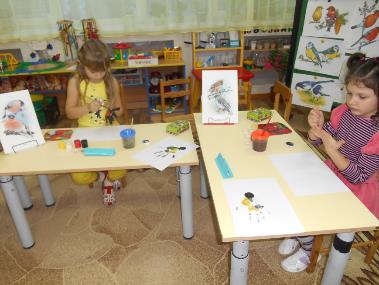 «Мы делаем аппликацию»
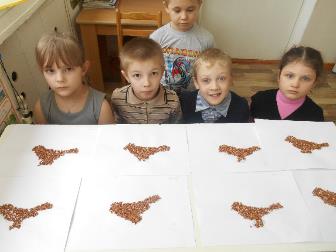 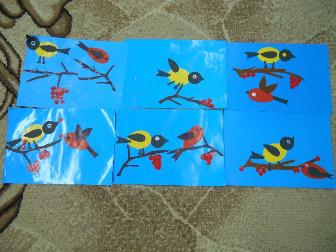 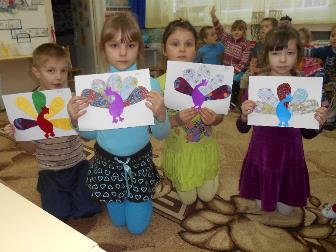 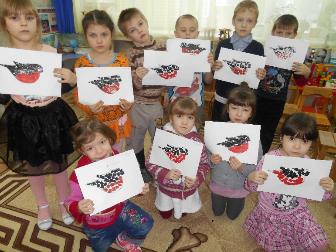 «Мы конструируем»
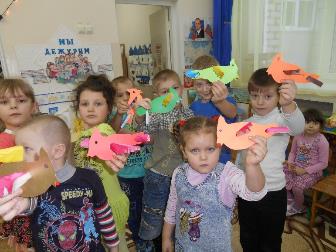 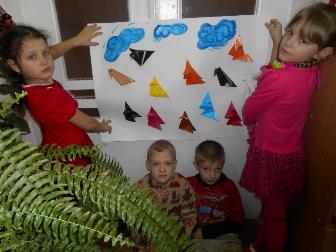 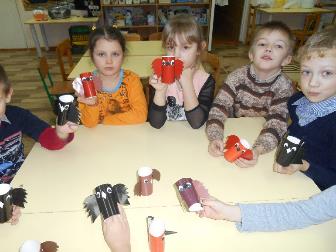 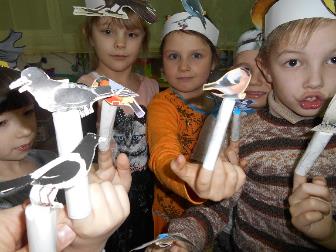 «Мы лепим»
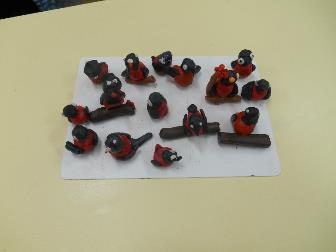 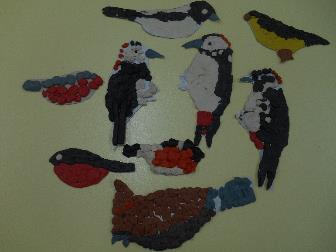 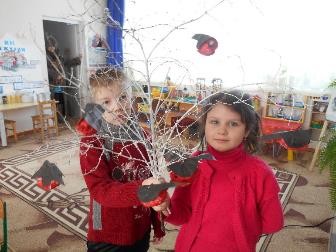 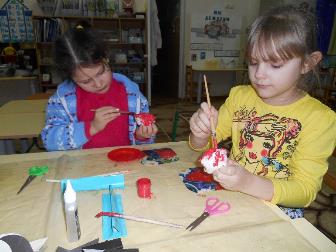 «Мы экспериментируем»
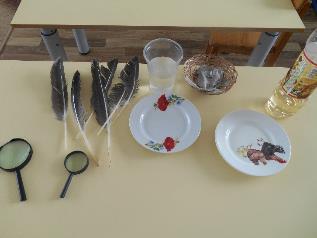 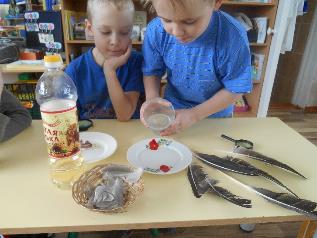 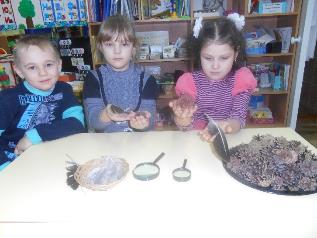 Игровая деятельность
Дидактические игры: «Домино», «Лото», «Лабиринт», «Разрезные картинки», «Один – много», «Четвертый лишний», «Кто как голос подает», «Сосчитай птиц», «Большой – маленький», «Волшебный экран», «Разложи марки», «Кто чем питается».

Сюжетно-ролевые игры: «Парк птиц», «Детский сад».

Театрализованные игры: «Где обедал воробей?», «Вредная ворона», «Разговор с птицами».
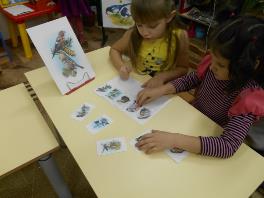 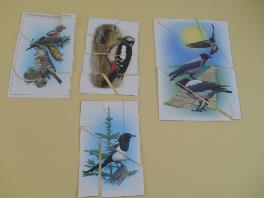 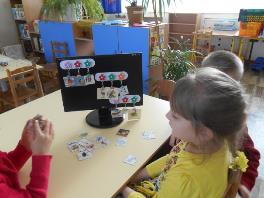 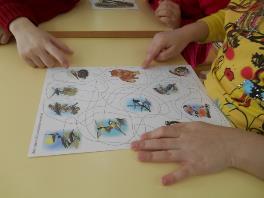 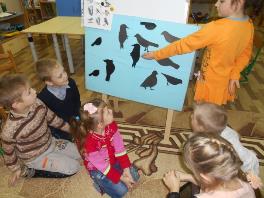 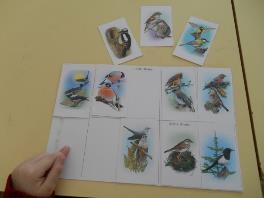 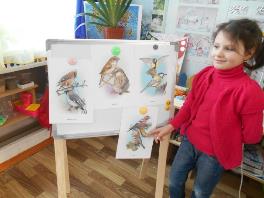 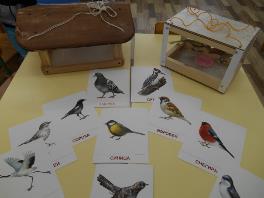 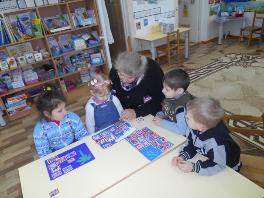 «Театрализованные игры»
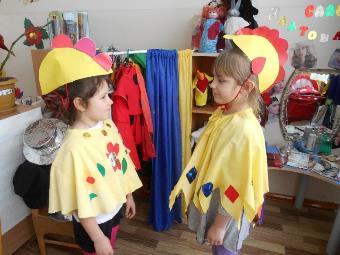 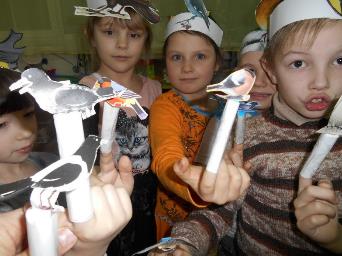 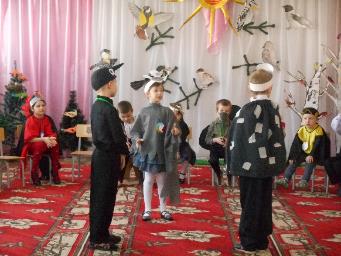 «Развиваем мелкую моторику»
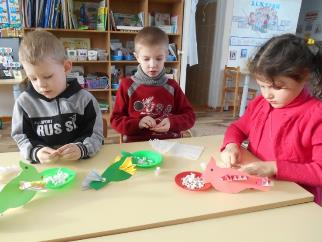 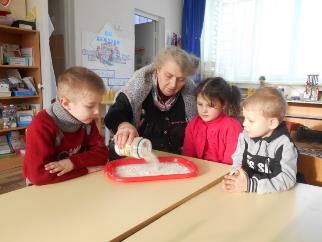 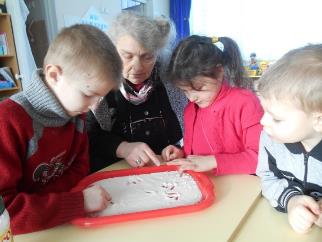 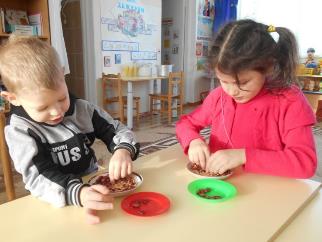 «Развиваем дыхание»
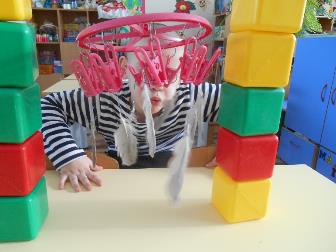 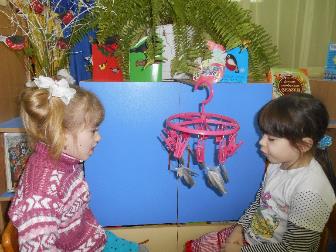 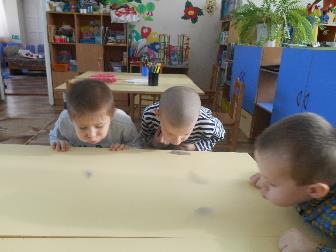 Подвижные игры
«Птицы»
«Воробушки и кот»
«Собака и птицы»
«Птицы и автомобиль»
«Зимующие и перелетные»
«Перелет птиц»
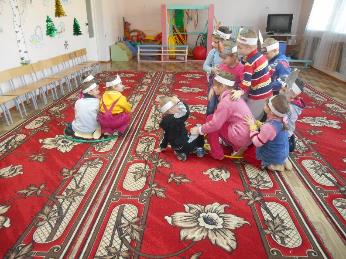 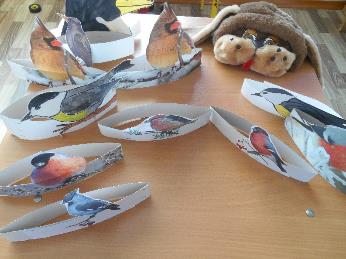 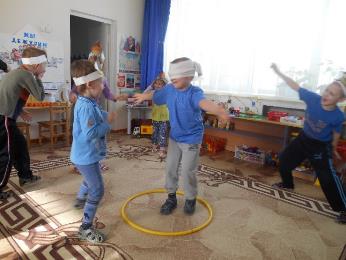 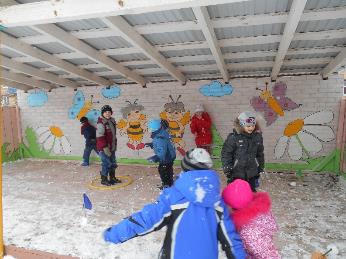 Труд
Сбор корма для птиц
Кормление птиц
Изготовление кормушек
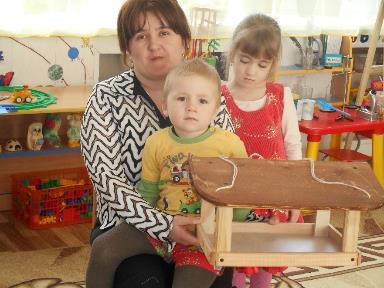 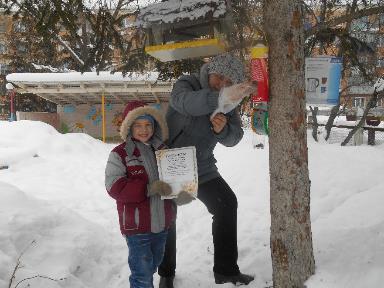 «Мы кормушки смастерили - мы столовую открыли!»
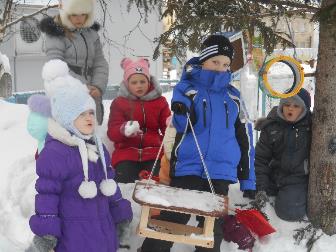 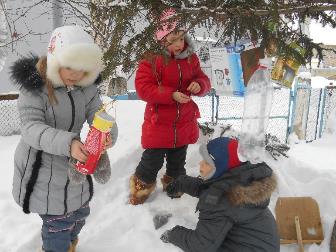 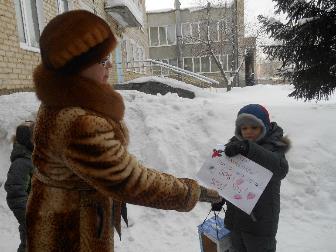 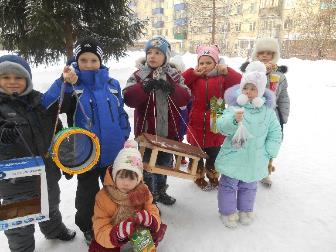 Накормим птиц!
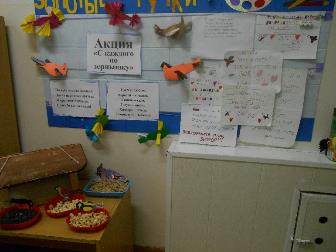 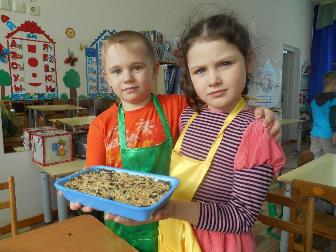 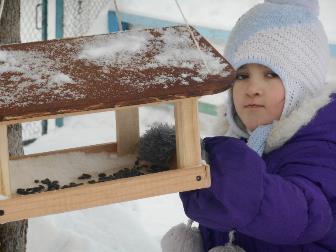 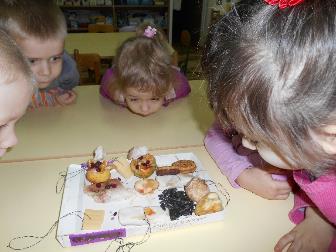 Музыка

Прослушивание аудиозаписи «Голоса птиц»
Игра «Птицы и птенчики»
Этюд «Ау»
Проведение круглого стола «Экология и птицы
Мероприятие «Праздник птиц», «Синичкин день»
Беседы и консультации «Какие бывают кормушки»
Подбор наглядных дидактических пособий
Работа с родителями
Изготовление скворечников, кормушек
Проведение акции «С каждого по зернышку»
Целевые прогулки
Оформление выставок
Кормление птиц и наблюдение за их повадками
Создание детских книг о птицах
Праздник
«Синичкин день»
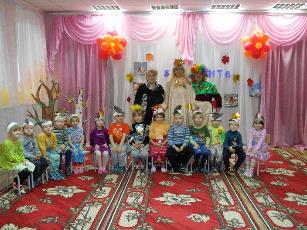 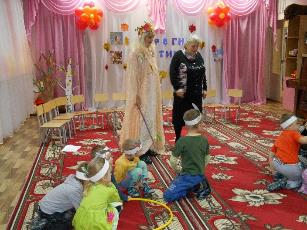 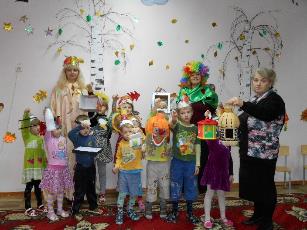 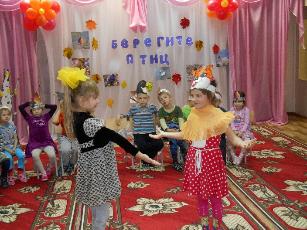 Мероприятие
«Праздник птиц»
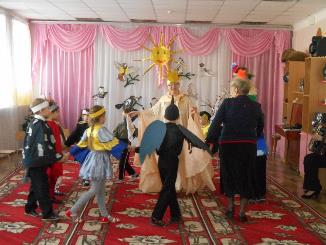 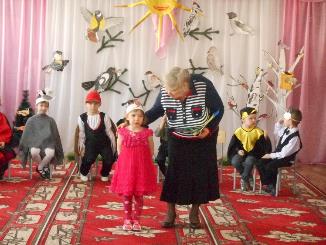 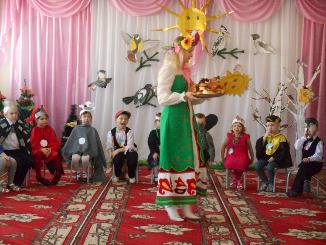 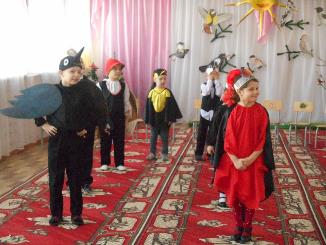 Наши книжки-малышки
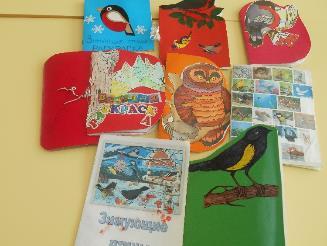 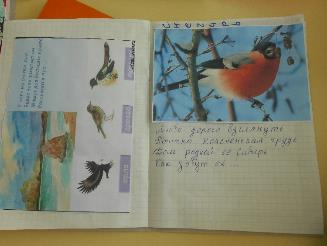 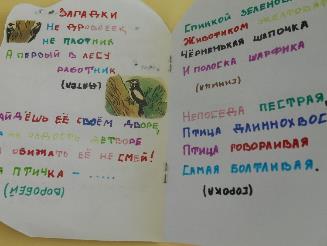 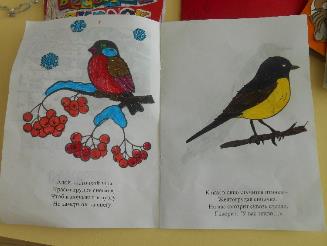 Наши 
Экологические газеты
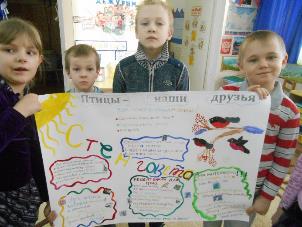 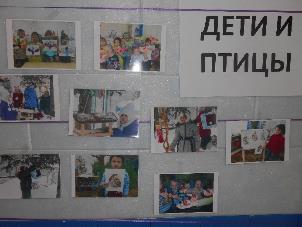 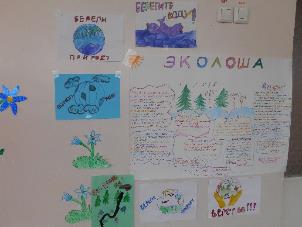 Диаграмма «Уровень сформированности
 представлений детей о птицах» (На начало проекта)
Диаграмма «Уровень сформированности 
представлений детей о птицах» (На конец проекта)
Итоги проекта
Повысился уровень знаний детей и родителей, появилась заинтересованность жизнью зимующих птиц.
Углублены умения различать птиц по внешнему виду.
Выросли коммуникативные навыки, активизировались все компоненты устной речи.
Пополнилась эколого-развивающая среда (макет сезонного дерева, природоохранные знаки, картотека наблюдений за зимующими птицами, картотека дидактических игр «Зимующие птицы», альбомы о птицах, стихи, приметы, загадки).